New Organisational Safeguarding Procedure Webinar for Registered Managers, Nominated Individuals in Provider Services &Designated Safeguarding Leads in Partner Organisations
Nicola Webb Safeguarding Policy and Development Officer, Safeguarding Adults Team
Fiona Hewison Senior Practitioner Safeguarding Adults
Nicola Dixon Quality and Service Continuity Team 
James Harris Quality and Service Continuity Team
[Speaker Notes: Nicola W]
Plan for the session
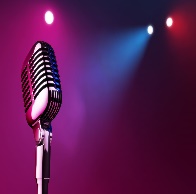 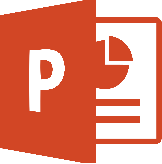 This Photo by Unknown Author is licensed under CC BY-NC-ND
What we will cover
[Speaker Notes: NW]
Key changes
The new Organisational Safeguarding Procedure has been developed by a multi-agency task and finish group and replaces “Collective Care” procedures. It has been approved by North Yorkshire Safeguarding Adults Board.  
Five stage process which has a  clear “end to end” process,  
We no longer have  low-level concerns meetings, these are now part of the Quality Pathway.
A multi-agency supportive approach which identifies interventions required to enable providers to meet standards of care
Supports transparent decision making where there are concerns about organisational abuse or neglect and quality of care issues
Includes timescales which supports a proportionate response to concerns
Ensures risk is proportionately assessed including the impact on people using the service
Strengthens accountability 
Providers produce a Provider Improvement Plan – this is a new stage
Pathway which will promote and drive sustainability in the adult social care market in North Yorkshire
[Speaker Notes: NW]
The old and the new
[Speaker Notes: NW]
Which providers does the Organisational Safeguarding procedure apply to?
Any care or health provider who delivers care and support to a group of people. Which may include: 
Domiciliary Care Providers/ Home based support
Residential Care Homes
Nursing Homes
Supported Living
Extra Care 
Private Hospitals
NHS Provision - secondary care
Day Care opportunities/Providers
Residential colleges
Voluntary & Community Services (VCS)
[Speaker Notes: Nicola W
The Registered Manager/ Nominated Individual of provider services, is the point of contact for organisational safeguarding and will be invited to attend the initial organisational safeguarding meeting and review meetings.]
Organisational Safeguarding ProceduresNew five staged approach
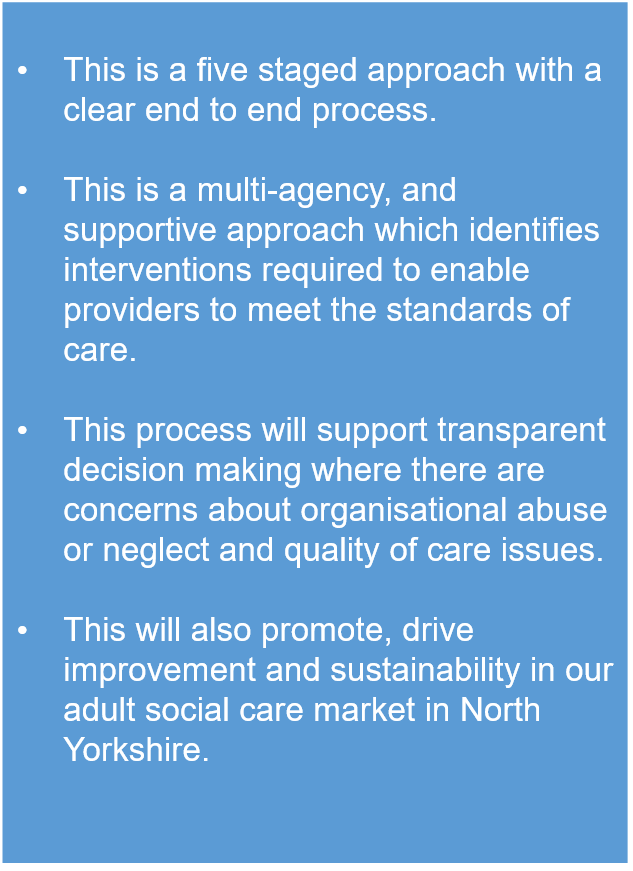 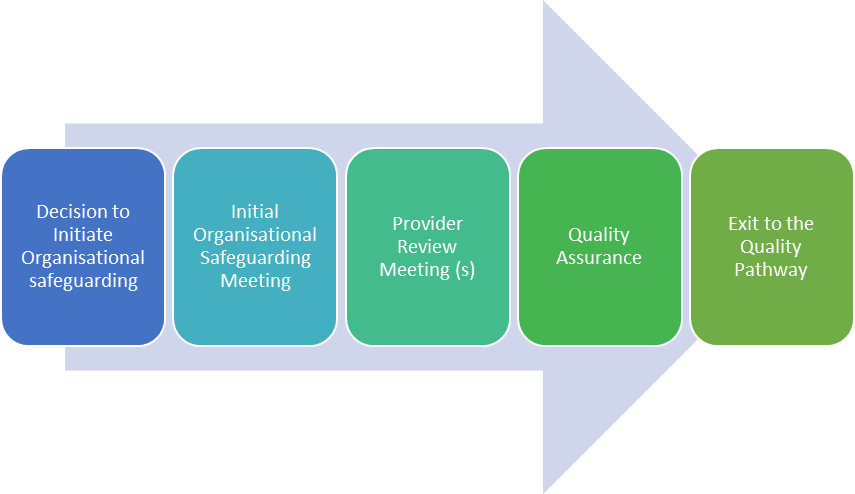 [Speaker Notes: Nicola]
Quality Team &The Quality Pathway
The Quality Pathway has been developed to have a clear end-to-end process to support a risk-based approach to quality intervention in the market. 
Humber and North Yorkshire Health and Care Partnerships & North Yorkshire Council have developed an integrated approach to quality assurance and quality improvement. 
The integrated Quality Team will bring together Quality Nurses, Quality Improvement and Quality Assurance Officers offering a wide set of skills to our care market. A risk-based approach is used to support providers. The Quality Team will use the same RAG rating to determine risk.
There are different types of Quality Assurance visit to support a risk-based approach. Providers will  no longer request a visit to a service but provide the intelligence to the Quality Team for them to determine the most appropriate intervention by the team. 
When there are concerns initial information gathering/risk assessment approach with Adult Social Care and the Quality team will determine the next steps either the Organisational Safeguarding process or Quality Pathway.
[Speaker Notes: Nic and James]
Quality Assurance Standards and Outcomes
The Quality Assessment Tool is be used to assess the Provider’s performance against the requirements of the Quality Pathway and the Standards and Outcomes Framework.
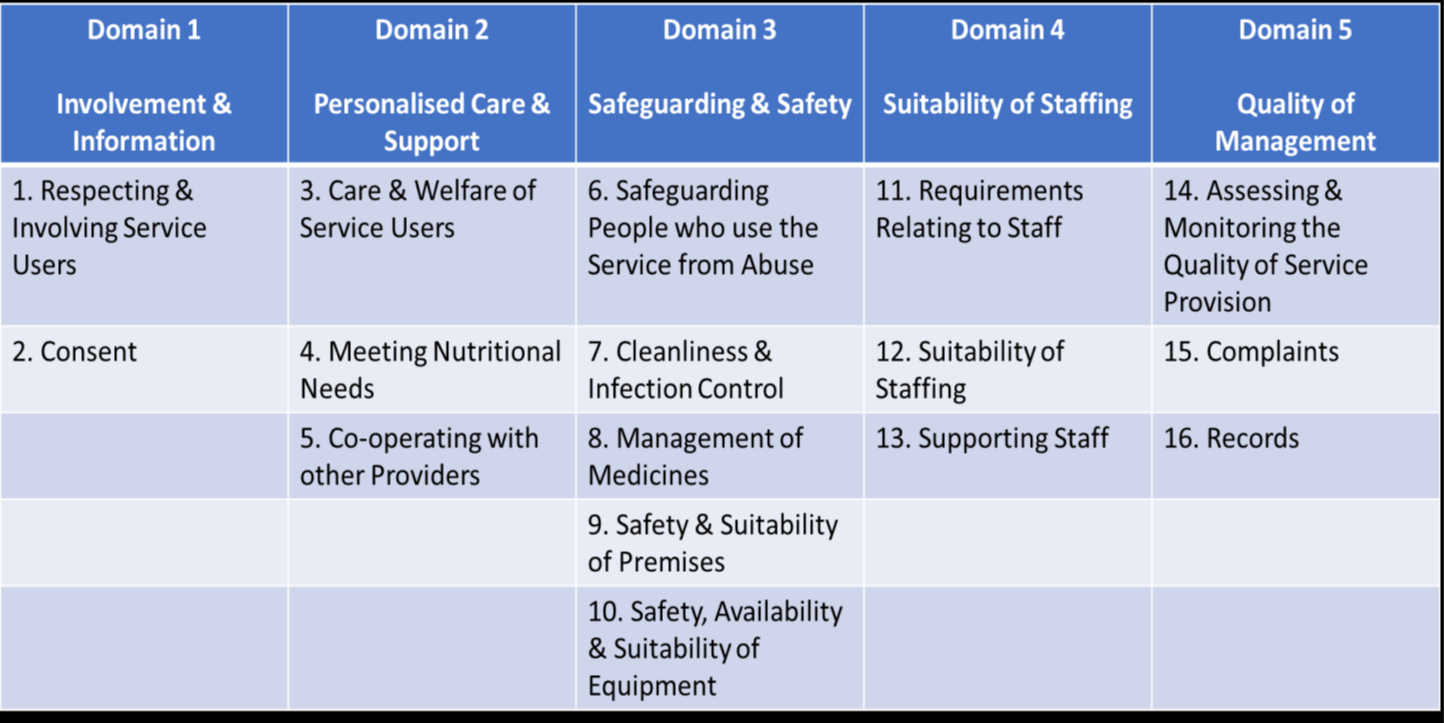 Assessment Criteria
[Speaker Notes: Nic and James

The Standards and Outcomes Framework within the Approved Provider List Contract is made up of 5 overarching Domains:
Involvement & Information 
Personalised Care &  Support
Safeguarding & Safety
Suitability of Staffing
Quality of Management
The Quality Assessment Tool is used to assess a Provider’s performance against the requirements of the Quality Pathway and the Standards and Outcomes Framework.  
There are 16 sections in the Quality Assessment Tool, as shown in the Performance and Outcomes Framework. Each section has a series of questions or statements which will be graded1-4 (1 being not met and 4 being fully met) based on the information and evidence provided within the service.  
An overall score will be calculated, and the Service will be assessed as  Fully Met, Almost Met, Partially Met or Not Met.]
Support offered through the Quality Pathway
[Speaker Notes: Nic and James to review/ deliver
The Quality Pathway supports early intervention and provides a programme of support for providers who are within the Organisational Safeguarding Process. The Quality Team are responsible for Provider Risk Profile and will support interventions which have been identified to support the provider to work towards sustained improvement. The Provider Risk Profile is a tool which captures a range of Provider related data and includes information relating to business related activity as well as qualitative data. The data is used to identify the Providers most at risk of exiting the market or failing to meet quality standards.]
Risk Notification Return (RNR) Guidance Tool for Providers on North Yorkshire Council’s Approved Provider List (APL) ONLY
Providers carrying out any contracted service(s) are required to notify the Quality Team North Yorkshire Council,  of any reportable incidents by completing a Risk Notification Return (RNR) without delay.
Providers must seek advice from their Safeguarding Concerns Manager if they are unsure about whether an incident is safeguarding. The guidance tool will,
Support a culture of openness, transparency and a duty of candour within health and social care services. It supports learning, good practice and proportionate decision making

The tool is available here:
Access Tools, procedures and guidelines for adult social care services providers | North Yorkshire Council
[Speaker Notes: Nic/James]
Risk Notification Return (RNR) Guidance Tool  includes the following situations
Environmental 
Falls
Medication errors
Missed home care visit

The following would not require an RNR but would be a safeguarding concern:
Incidents between adults at risk 
Pressure area care 
Poor Discharge/Transfer of Care 
Financial concerns 
Nutrition and hydration 
Moving and handling
[Speaker Notes: Nic and James 
N.b. The last four bullet points would be reported as safeguarding concerns]
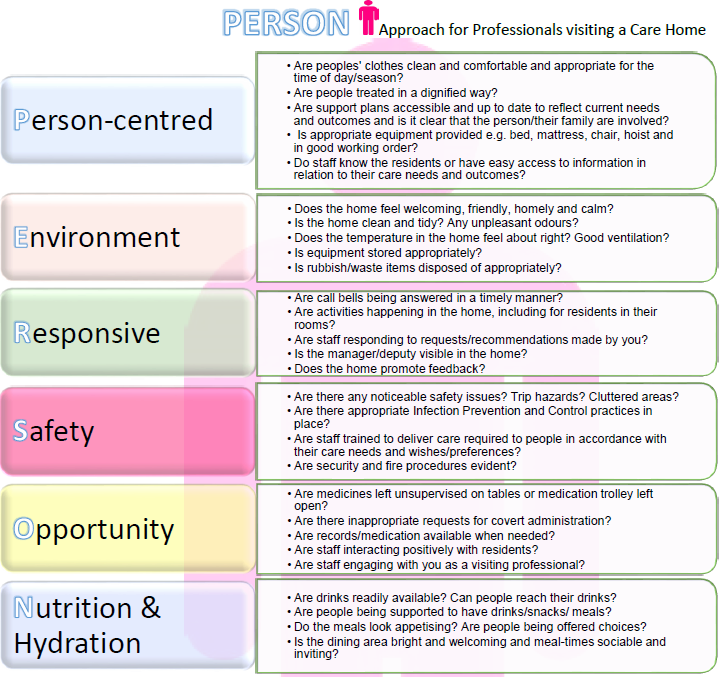 PERSON Approachto professionals visiting residential settings
[Speaker Notes: Nic/ James]
The PERSON Approach to Professionals Visiting residential settings
This will aid teams in what to look out for in terms of the quality of care, which might not be related directly to the task in hand and encourages professionals to be reminded where opportunities may exist to challenge or celebrate the quality of care 
 Where quality related issues are identified, visiting professionals are encouraged to discuss these in the first instance with the Home Manager and complete the PERSON form; however, where appropriate discuss within their Safeguarding Concerns Manager and/or raise a safeguarding concern, if appropriate
 Feedback will support our approach to early intervention and identify best practice across the  provider market and  allows an integrated approach on developing and delivering local approaches to prevention
[Speaker Notes: Nic/ James]
Organisational abuse,  Care Act Statutory Guidance, March 2024
Organisational abuse is defined as,

“including neglect and poor care practice within an institution or specific care setting such as a  
hospital or care home, for example, or in relation to care provided in one’s own home. 

This may range from one off incidents to on-going ill-treatment. 
It can be through neglect or poor professional practice as a result of the structure, policies, processes  
and practices within an organisation.” Care and support statutory guidance, updated March 2024
[Speaker Notes: Nicola W]
Types of organisational abuse or institutional abuse
Discouraging visits or the involvement of relatives or friends
Run-down or overcrowded establishment
Authoritarian management or rigid regimes; lack of leadership and supervision; insufficient staff or high turnover, resulting in poor quality care
Abusive and disrespectful attitudes towards people using the service; failure to manage residents with abusive behaviour
Inappropriate use of restraints, including misuse of medication
Lack of respect for dignity and privacy; not offering choice or promoting independence
Not providing adequate food and drink, or assistance with eating
Failure to provide care with dentures, spectacles or hearing aids
Not taking account of individuals’ cultural, religious or ethnic needs
Failure to respond to abuse appropriately;  failure to respond to complaints  
Interference with personal correspondence or communication
Many forms of abuse are criminal offences and should be treated that way
Social Care Institute for Excellence (SCIE) link: Types of organisational or institutional abuse: SCIE
[Speaker Notes: NW
This list is not exhaustive]
Signs and indicators of organisational abuse
Lack of flexibility and choice for people using the service
Lack of management overview and support; inadequate staffing levels
Poor standards of care; people being hungry or dehydrated
Lack of personal clothing and possessions and communal use of personal items
Lack of adequate procedures; poor record-keeping and missing documents
Absence of visitors
Few social, recreational and educational activities
Public discussion of personal matters
Unnecessary exposure during bathing or using the toilet
Absence of individual care plans

Social Care Institute for Excellence (SCIE) link: Types of organisational or institutional abuse: SCIE)
[Speaker Notes: NW
This list is not exhaustive]
Working in partnership with people who use services, their families, representative or professional advocate
It is essential that people using the service, their family,  representative or professional advocate are spoken to and encouraged/ supported to raise complaints and safeguarding concerns.  

This includes when, care or support is not provided according to the support plan or is not delivered when expected or is not provided with dignity and respect.
[Speaker Notes: NW]
Raising a safeguarding concern without consent
The person raising the concern should check with the adult at risk if they give consent for the safeguarding concern to be raised, but sometimes it is necessary to raise even if it is contrary to the wishes of the person.  
The following needs to be considered:
Where there is a concern regarding a person's capacity, has the person’s mental capacity been assessed?   
Is it in the person’s best interests? 
Is the person subject to coercion or undue influence, to extent that they are unable to give consent?
Is it in the person’s vital interests, to prevent serious harm or distress,  or is it a life-threatening situation?
Is it in the public interest? e.g. is there a risk to others, where a member of staff or volunteer is involved, or the abuse has occurred on property owned or managed by an organisation with a responsibility to provide care
There is a duty of care for provider organisations and for those working with adults
[Speaker Notes: NW]
Raising a safeguarding concernNorth Yorkshire Council electronic form
Follow your own organisations procedure, which must be in line with the Joint multi-agency safeguarding adults policy and procedure (West Yorkshire, North Yorkshire and City of York) available here:
 NYSAB (safeguardingadults.co.uk)

Raise a safeguarding concern via the online form 
Access North Yorkshire Council’s online forms via the link below
Safeguarding vulnerable adults | North Yorkshire Council
[Speaker Notes: NW
Online form is the preferred method for professional  raising a safeguarding concern.]
Duty of candour and Provider responsibilities - under Organisational Safeguarding
The duty of candour is to promote a culture of openness, transparency and candour in all organisations providing care and support. 
The duty is part of the fundamental standard requirements for all providers. 
To fulfil the duty of candour, an apology must be given by the provider for the harm caused, regardless of fault, as well as being open and transparent about what has happened. 
It applies to all NHS Trusts, Foundation Trusts and Special Health Authorities from October 2014 and for all other service providers or Registered Managers, from April 2015, under Regulation 20 of the Health and Social Care Act 2008 Regulated Activities) Regulations 2014.
[Speaker Notes: NW]
North Yorkshire Council
North Yorkshire Council is the lead organisation which will coordinate the Organisational Safeguarding response, under the procedure.

Service Manager (Adult Social Care, NYC),
Will work closely with the Quality Team when making the decision to progress into Organisational Safeguarding procedures;
Coordinate the organisational safeguarding and chair meetings 
Communicate with all partner organisations. 

Quality Team (Health and Adult Services, NYC) 
Will work closely with the Service Manager and be involved in the decision making and will attend all meetings regarding Organisational Safeguarding.
[Speaker Notes: NW]
Care Quality Commission (CQC)
The Care Quality Commission (CQC) has civil and criminal enforcement powers. 

The CQC’s role is to monitor, inspect and regulate services to make sure they meet the fundamental standards of quality and safety. 

For safeguarding, they will do this by checking that care providers have effective systems and processes to help keep children and adults safe from abuse and neglect. 
See this link to the CQC website: https://www.cqc.org.uk/
[Speaker Notes: Fiona]
Partner  Organisations involved in Organisational Safeguarding
A range of partner organisations may be involved in organisational safeguarding. 
There will be a range of interventions and support to the provider, which includes the following.
Quality Market interventions (via the Quality Pathway)
Commissioners of Healthcare, Integrated Care Board, who will liaise with primary health, as appropriate
Infection Prevention Control (IPC)
Serious Incidents or Reporting of Injuries, Diseases and Dangerous Occurrences Regulations 2013, RIDDOR Health and Safety Executive, HSE)
Secondary health, as appropriate
North Yorkshire Fire and Rescue. 

N.b. this list is not exhaustive
[Speaker Notes: Fiona 
Commissioners are responsible for ensuring that the service meets the assessed needs of adults and that regular reviews are carried out.]
Organisational Safeguarding Five staged approach
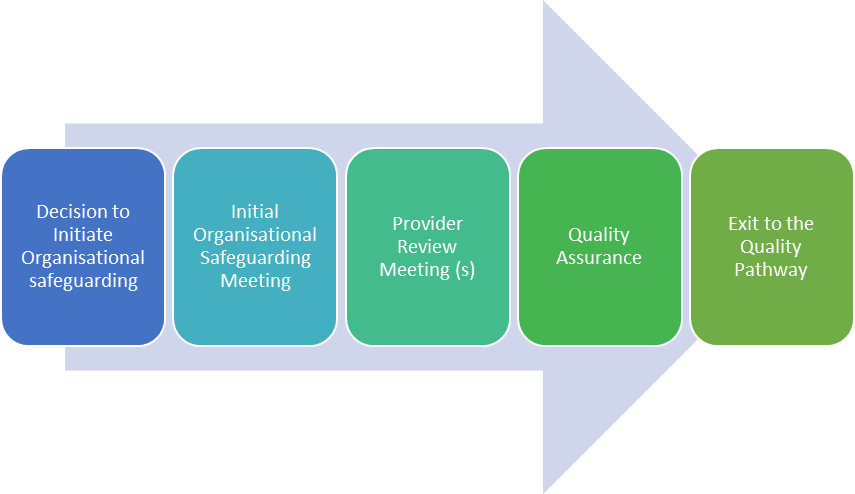 [Speaker Notes: Fiona]
Stage 1: Decision to initiate organisational safeguarding
[Speaker Notes: Fiona
The Service Manager (Adult Social Care) with the Quality Team will complete the Information Gathering and Risk Assessment which support  proportionate decision making and professional judgment

The Registered Manager/ Nominated Individual of provider services, is the point of contact for organisational safeguarding and will be invited to attend the initial organisational safeguarding meeting and review meetings.
The Provider is responsible for providing a ‘Provider Improvement Plan’ detailing how they will address concerns and risks identified;  and will update this following the meeting and send to the Service Manager and Quality Team for validation.]
Police involvement
The police must be notified in the first instance of any safeguarding concerns regarding abuse or neglect where there is a concern that a crime has been committed. 
The Police will decide on what action to take.  
As much information should be shared with the provider as possible without compromising any subsequent lines of enquiry. 
For more information regarding criminal investigations – See Joint Multi-Agency Safeguarding Adults Policy and Procedures
Possible offences which may apply, include the specific offences, as follows: 
Section 44 of the Mental Capacity Act 2005 makes it a specific criminal offence to willfully ill-treat or neglect a person who lacks capacity. 
Section 127 of the Mental Health Act 1983 creates an offence in relation to staff employed in hospitals or mental health nursing homes where there is ill-treatment or willful neglect.
Sections 20 to 25 of the Criminal Justice and Courts Act 2015 relate to offences by care workers and care providers.

The Vulnerable Assessment Team, (VAT) North Yorkshire Police are the agreed point of contact for Adult Social Care when responding to concerns regarding organisational safeguarding.
Risk Assessment and RAG Rating within Organisational Safeguarding
[Speaker Notes: Fiona]
Summary of Concerns template For the provider detailing the concerns
Safeguarding 
Risk Notification Returns (RNR’s)
PERSON - Professional Feedback and any trends identified
Serious incidents
Quality Assessment domains:
	1. Involvement & Information 
	2. Personalised Care &  Support
	3. Safeguarding & Safety
	4. Suitability of Staffing
	5. Quality of Management
[Speaker Notes: Fiona]
Provider Improvement Plan Optional template is available
The Provider is  expected to produce a Provider Improvement Plan detailing how they will address these concerns raised, which is discussed and reviewed within the meeting. 
The Provider Improvement Plan is returned to the Service Manager and Quality Team,  within five working days after the meeting.
[Speaker Notes: Fiona]
Stage 2: Initial Organisational Safeguarding meeting Within 5 days of the decision being made
[Speaker Notes: Fiona]
Communication Plan & checklist
The provider is responsible for writing to and informing people who use their service, their families, representative or advocate, in a timely way, regarding concerns about their  service; and to reassure people that they are working with the local authority, partner organisations and the Care Quality Commission (N.b. only if they are a Regulated service provider), to address the concerns raised.
Support is available to the provider from the Quality Team with producing correspondence. 
In a residential or nursing setting, people who use the service, their families, representative/ advocate, may become anxious about increased activity, for example, seeing more visiting professionals come into their home and they have the right to be informed.  
Care should also be taken not to raise their anxiety and ensure transparency throughout the whole process.
[Speaker Notes: James/ Nic]
Communication plan & checklist
Meetings with people who use the service, their families, representative or advocate
There should be the opportunity for the Service Manager and/or Health Commissioners, to attend meetings with people who use the service, including people who fund their own care, their families, representative or advocate, to give them an opportunity to discuss concerns in confidence, if required. This should be communicated in a timely way to advise them of this. 
There will be an agreed approach in place as to how information sharing and on-going communication will be managed. 

Provider Service 
The Quality Team may support the provider by attending  staff meetings and provide reassurance, if required.
[Speaker Notes: James/ Nic]
Stage 3: Provider review meeting(s) 2-6 weeks or sooner, if required
[Speaker Notes: James/ Nic
If the Provider Improvement Plan is not acceptable or improvements, then it needs to be escalated to Senior Managers
If the provider advises the Service Manager or Quality Service and Continuity Team that they are unable to make sustained improvement or where there is evidence of lack of required improvement, possible service failure or service interruptions escalation to Senior managers is required. 
A clear route is identified in the Procedure. 
A Summary Briefing Note has been produced as a template.]
Stage 4: Quality Assurance 3-6 months review, or sooner if required
[Speaker Notes: James/ Nic]
Stage 5: Exit to Quality Pathway3-6 months review, or sooner if required
[Speaker Notes: James/ Nic]
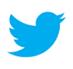 Follow us on Twitter: @NYSAB1
www.safeguardingadults.co.uk
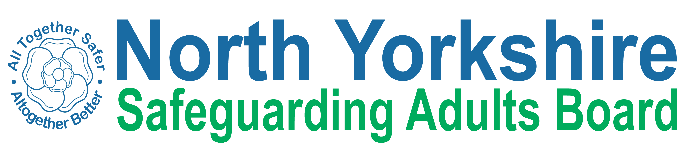 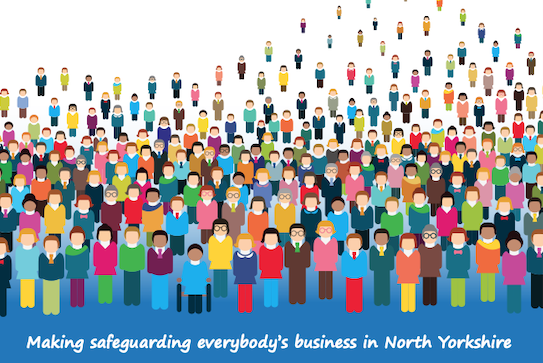 The Organisational Safeguarding Procedure - https://safeguardingadults.co.uk/working-with-adults/nysab-procedures/
One Minute Guides - https://safeguardingadults.co.uk/working-with-adults/one-minute-guides-omg/ 
Keeping Safe Resources,  Easy Read Guides and audio books  - https://safeguardingadults.co.uk/keeping-safe/easy-read-guides/ 
Training brochure and competencies - https://safeguardingadults.co.uk/learning-research/training-courses/ 
NYSAB Multi-agency safeguarding Procedures -  https://safeguardingadults.co.uk/working-with-adults/nysab-procedures/
Resources
& keeping up to date with the NYSAB

Scan QR code:
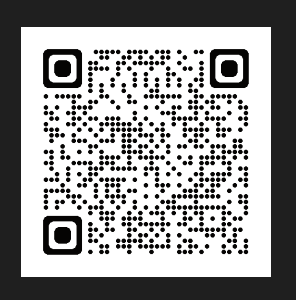 Twitter
Newsletter
Website
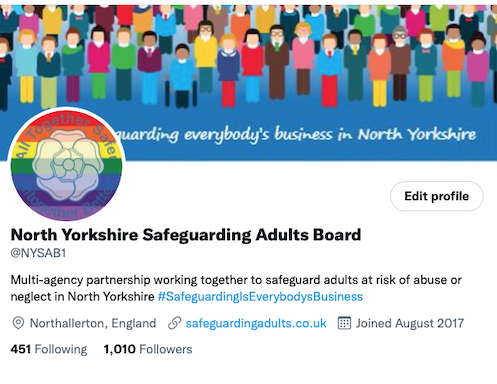 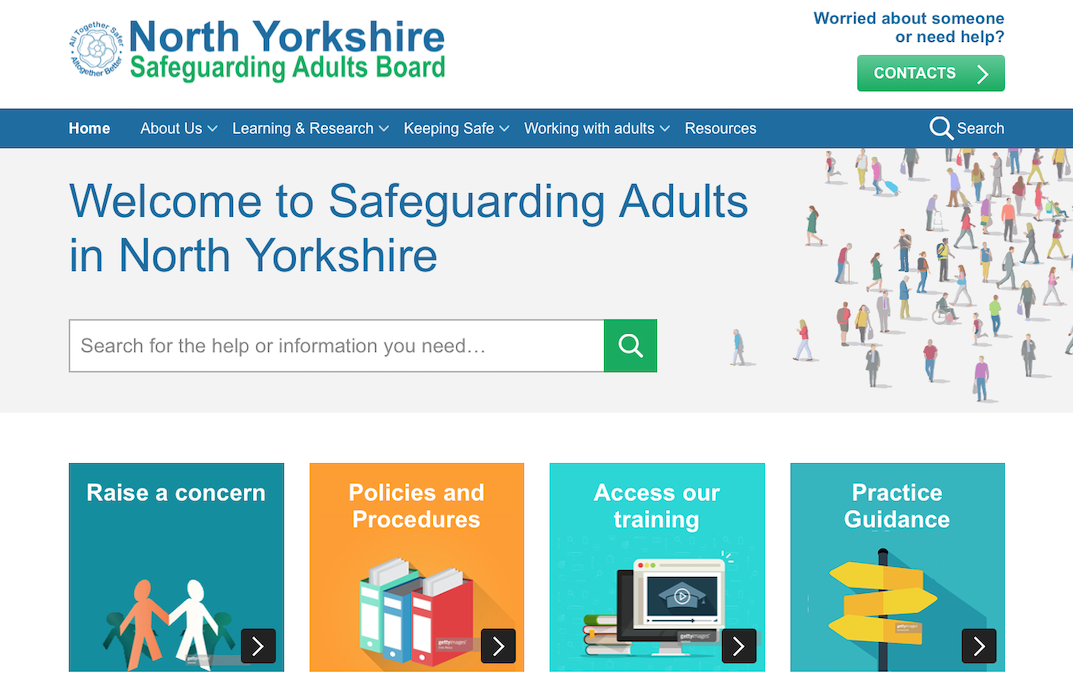 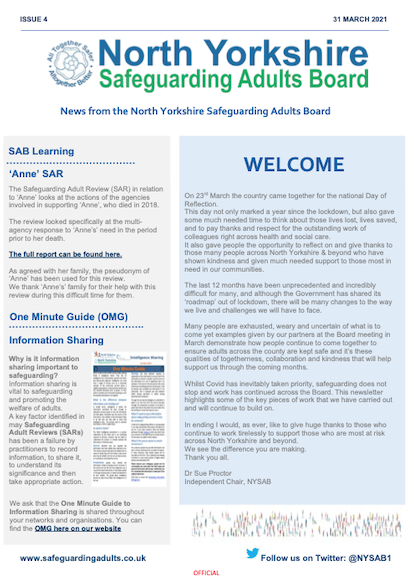 www.safeguardingadults.co.uk/nysab-newsletter
www.safeguardingadults.co.uk
www.twitter.com/nysab1
[Speaker Notes: NW]
Questions?email:AdultSafeguardingTeam@northyorks.gov.ukHASQuality@northyorks.gov.uk
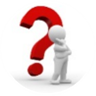 [Speaker Notes: NW]